Макаревич Е.С. Зам. директора по ВР 
МАОУ «Средняя школа № 17»
Инновационные методы работы с родителями
Родительский клуб начал свою работу в 2011-2012г
ПРОВОДИМ СВОБОДНОЕ ВРЕМЯ С РЕБЕНКОМ С ПОЛЬЗОЙ
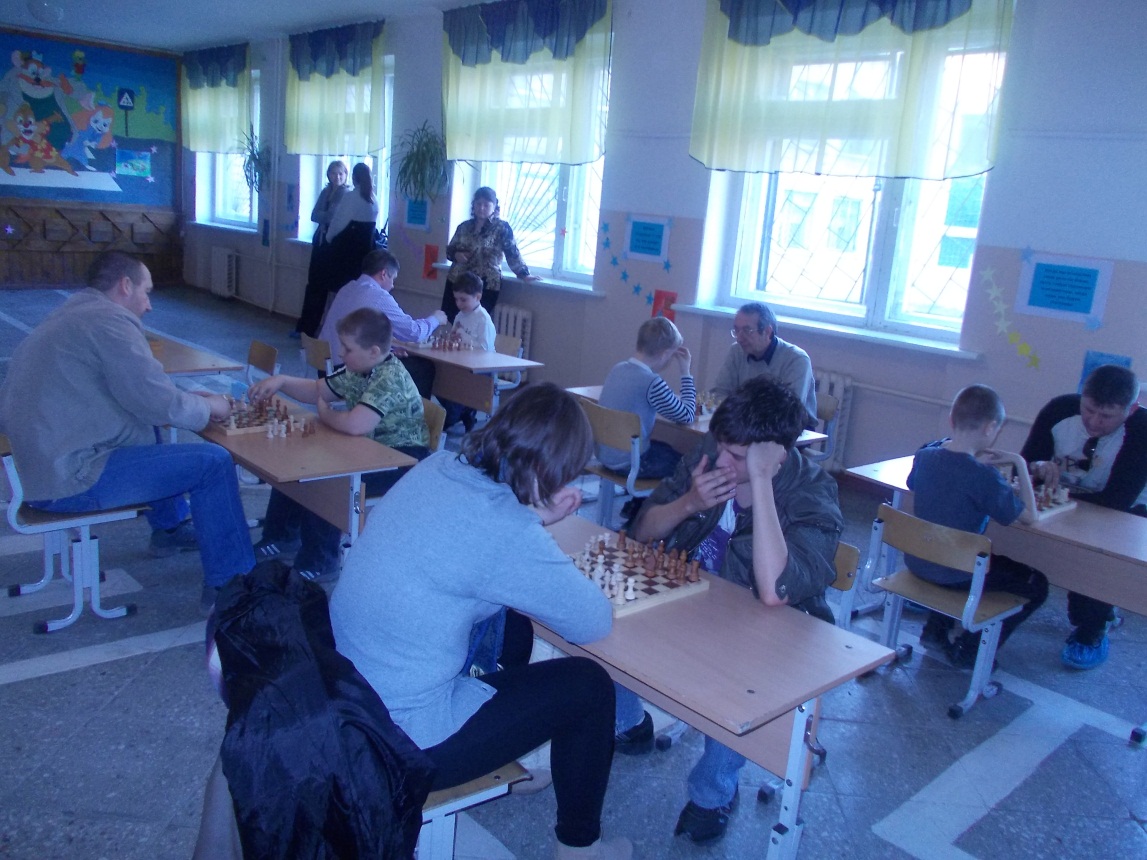 Искусство декупажа
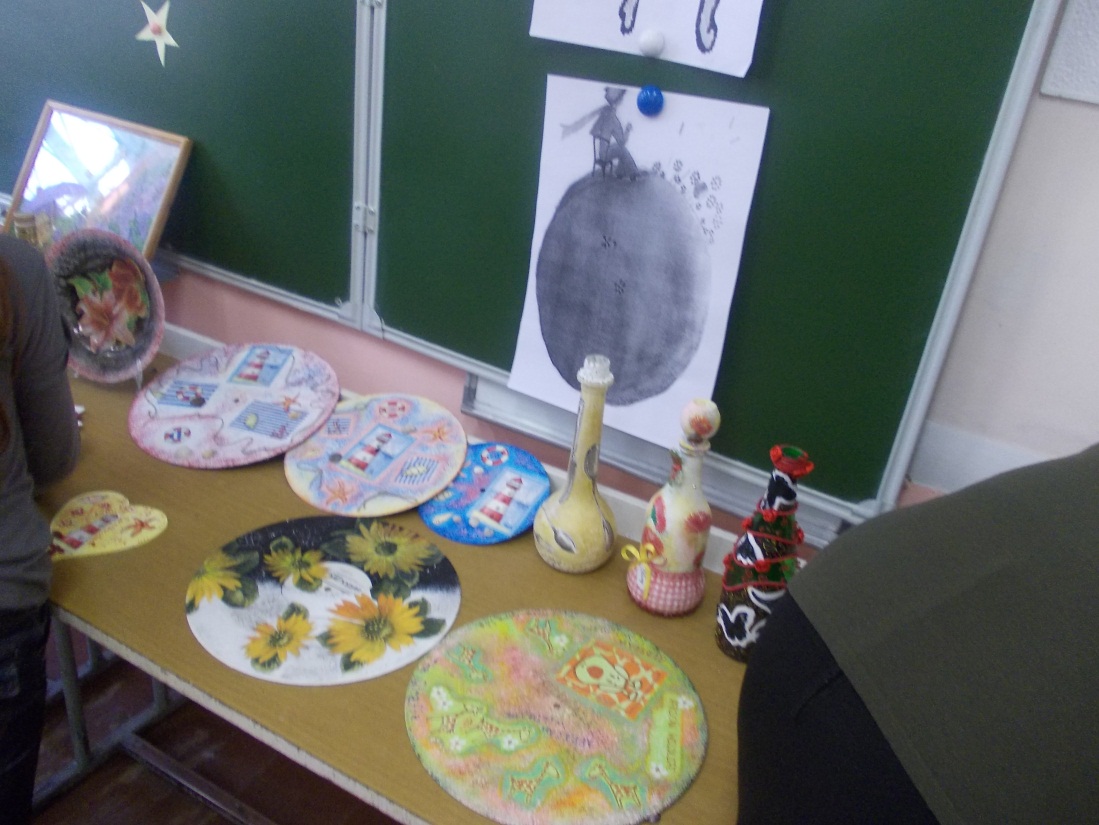 Изделия из соленого теста
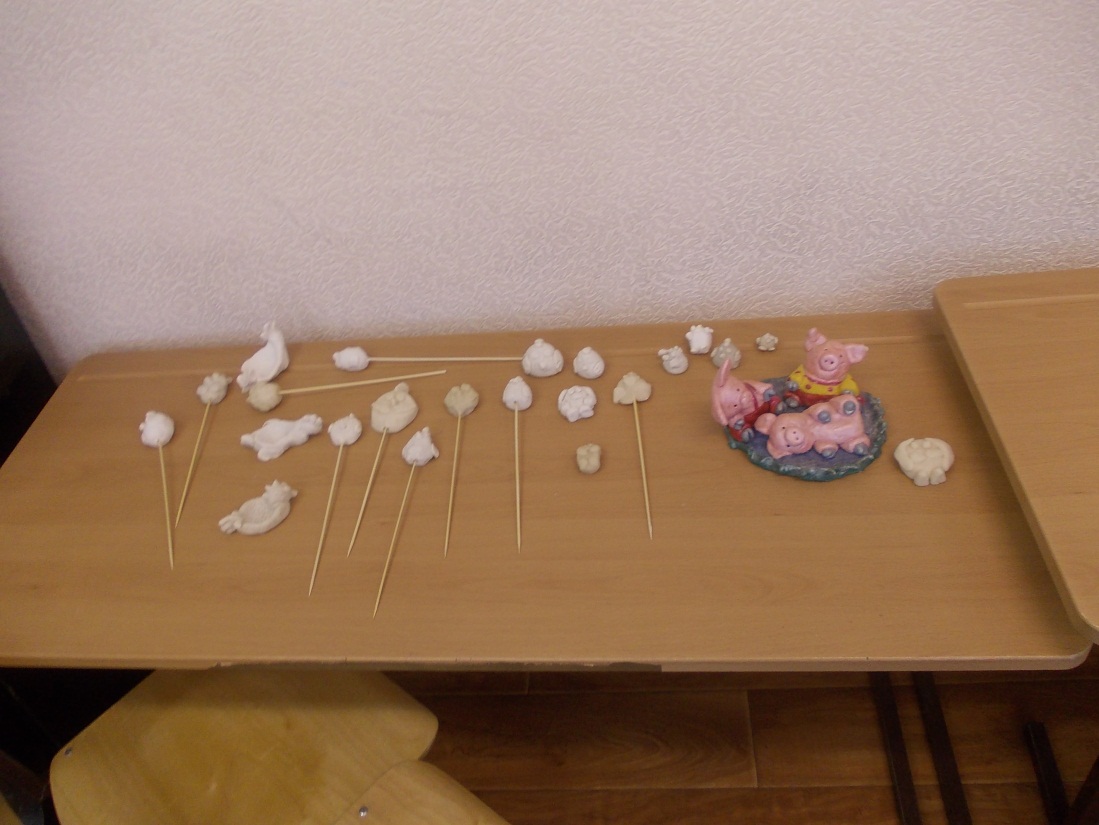 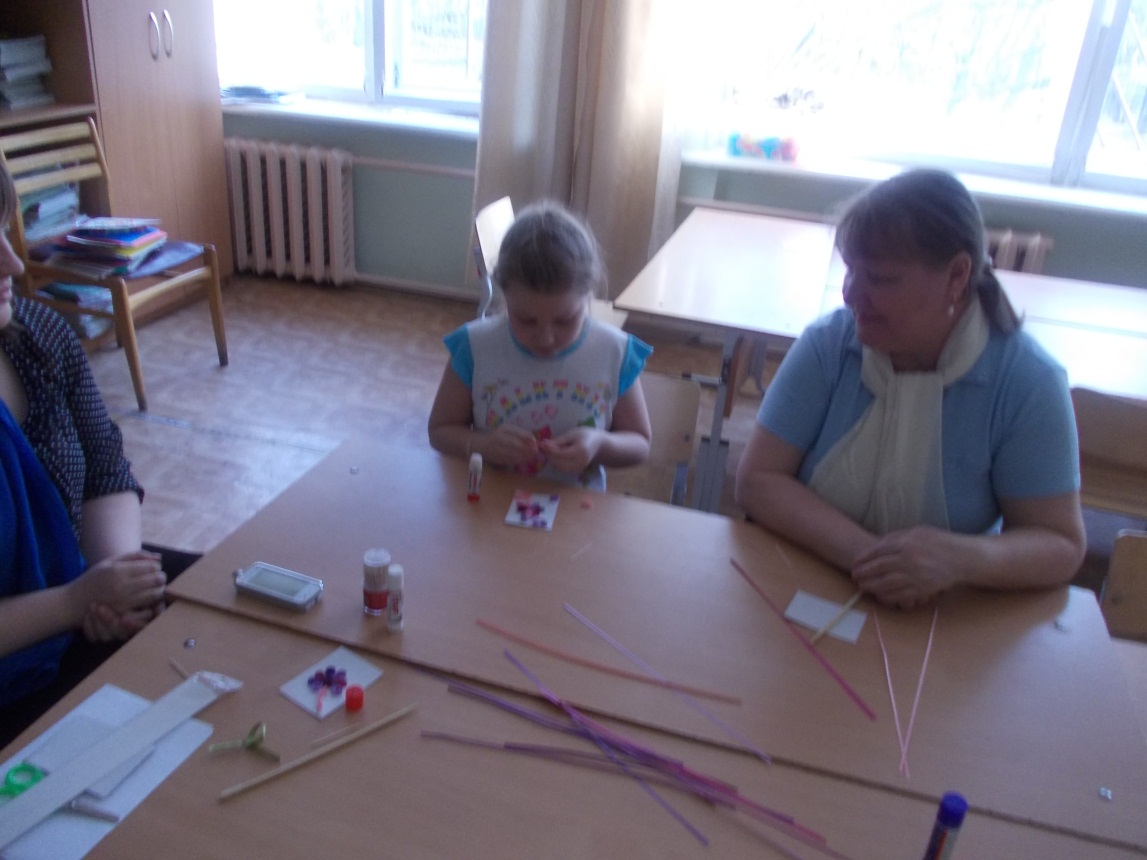 Самый меткий стрелок
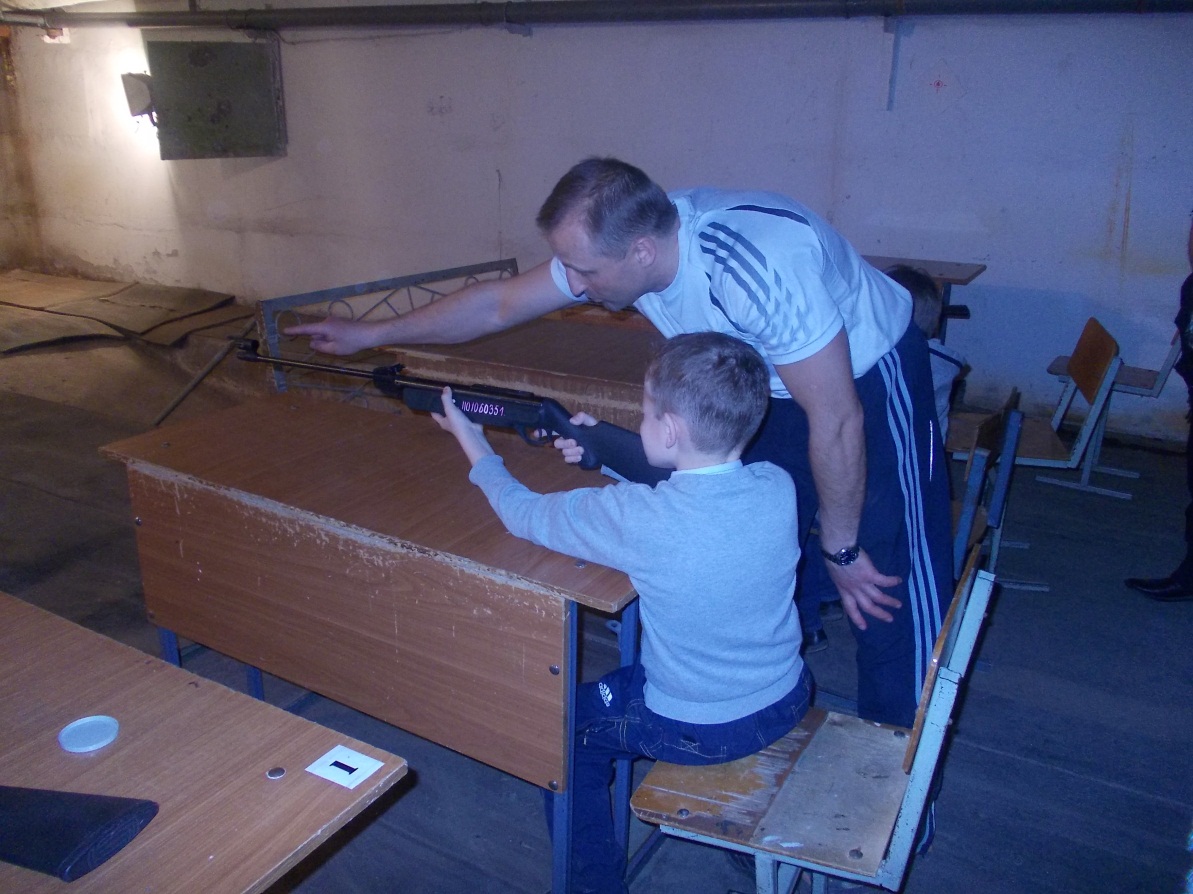 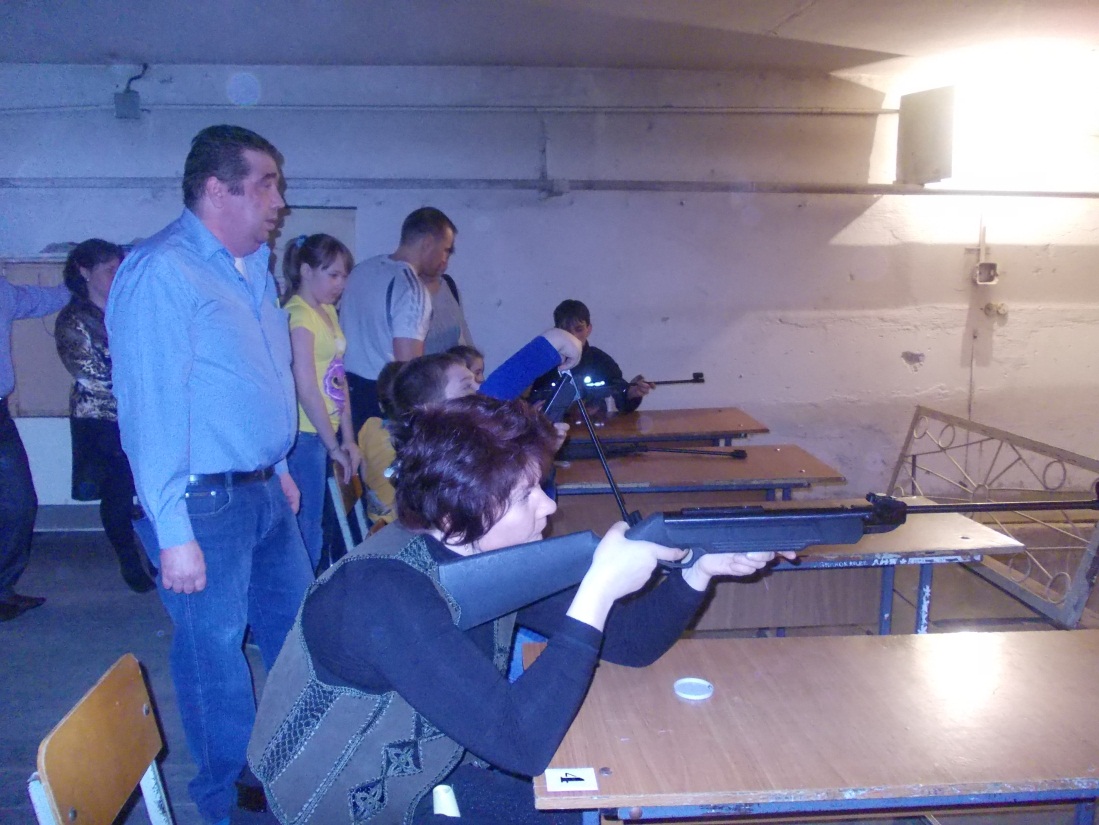 Театрализованная постановка
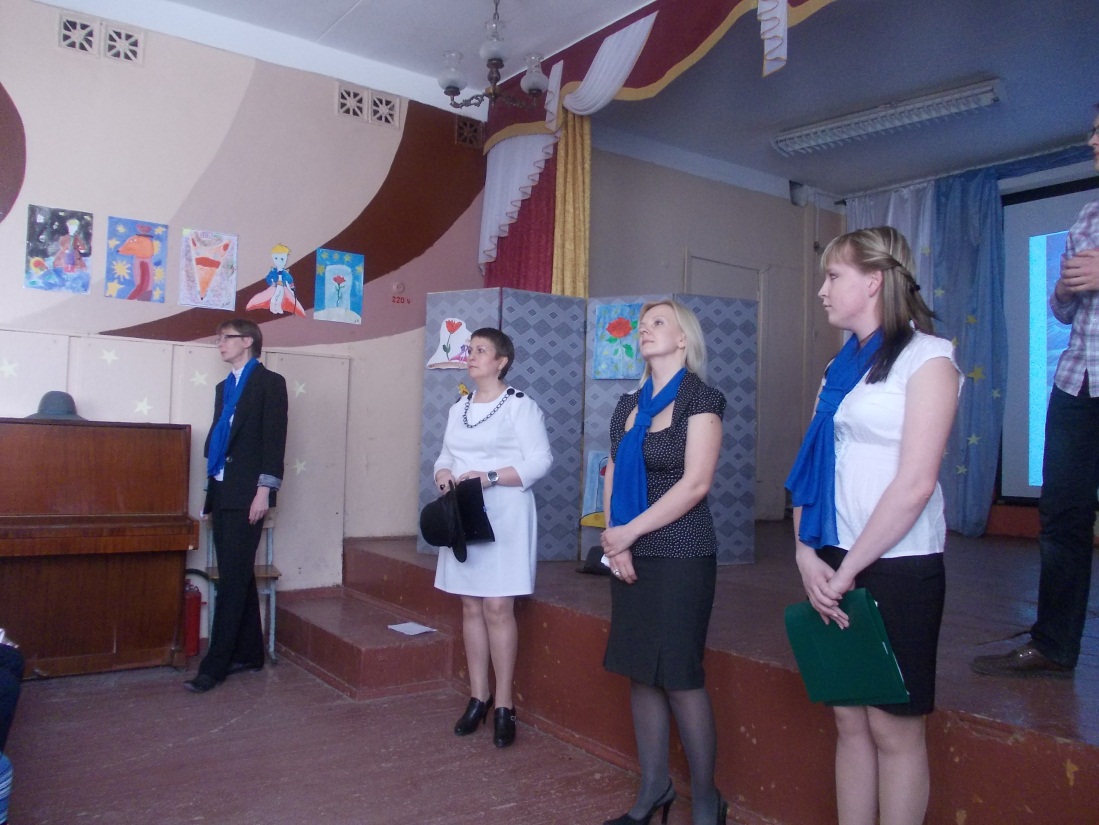 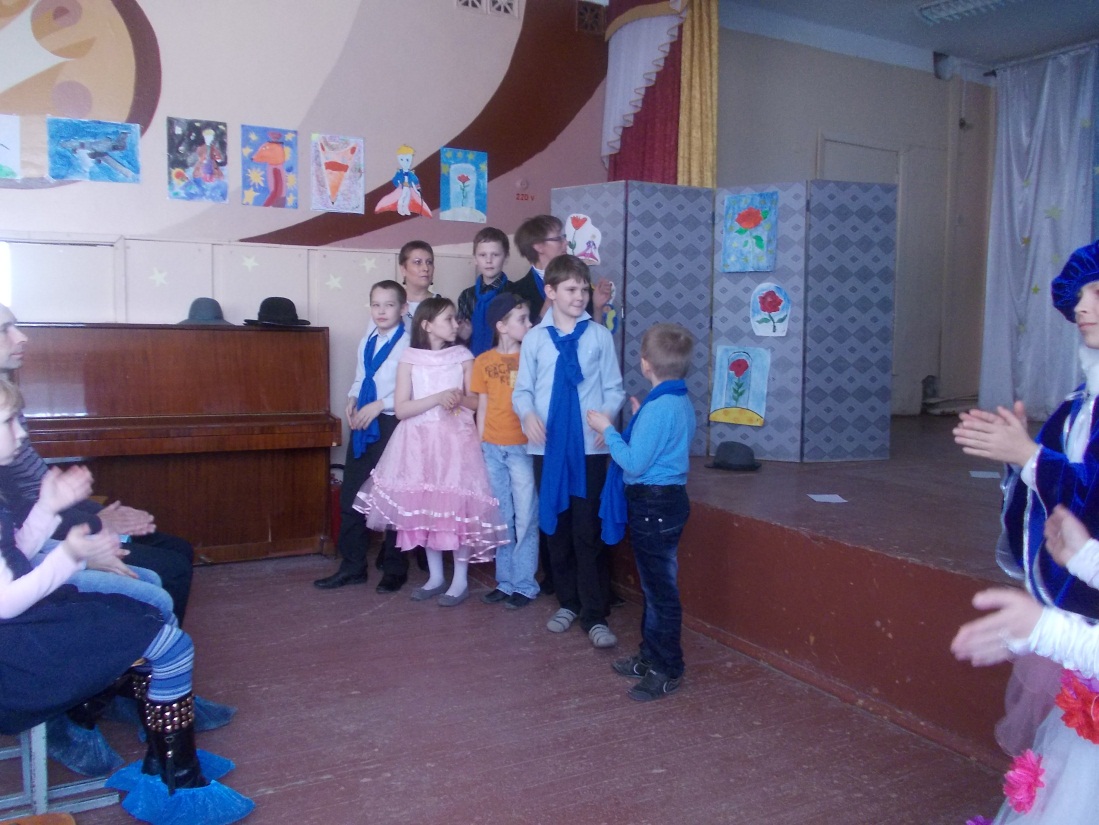 Отзывы
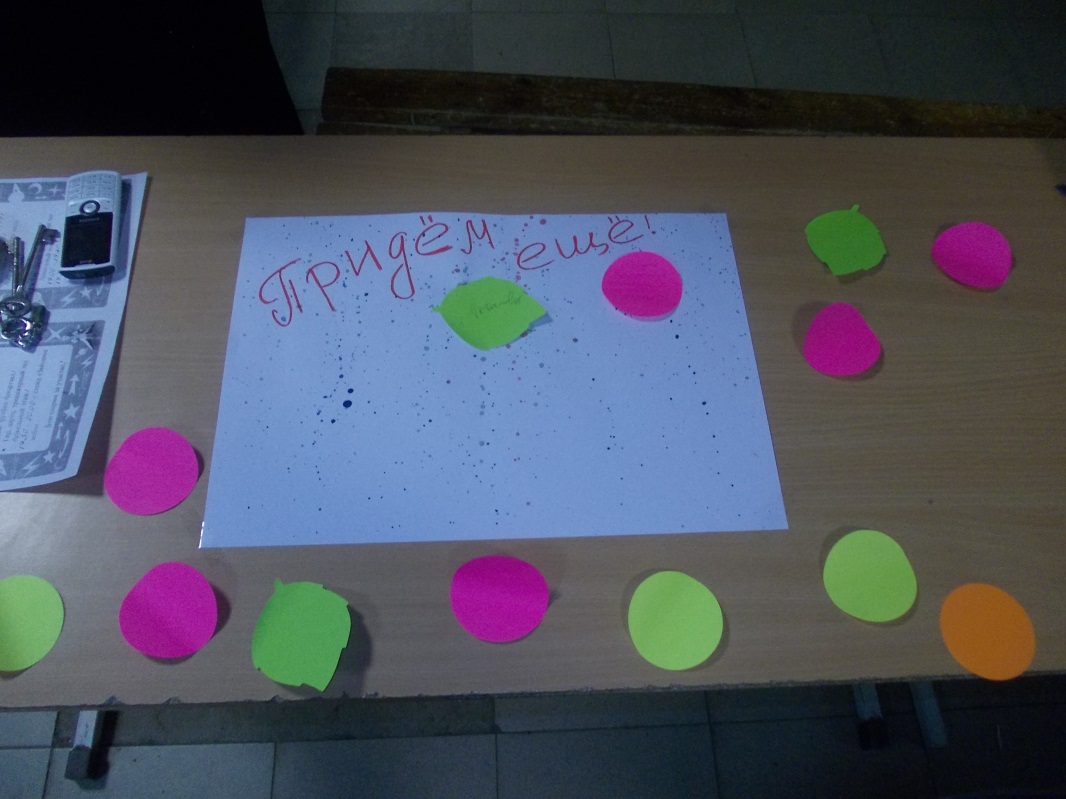 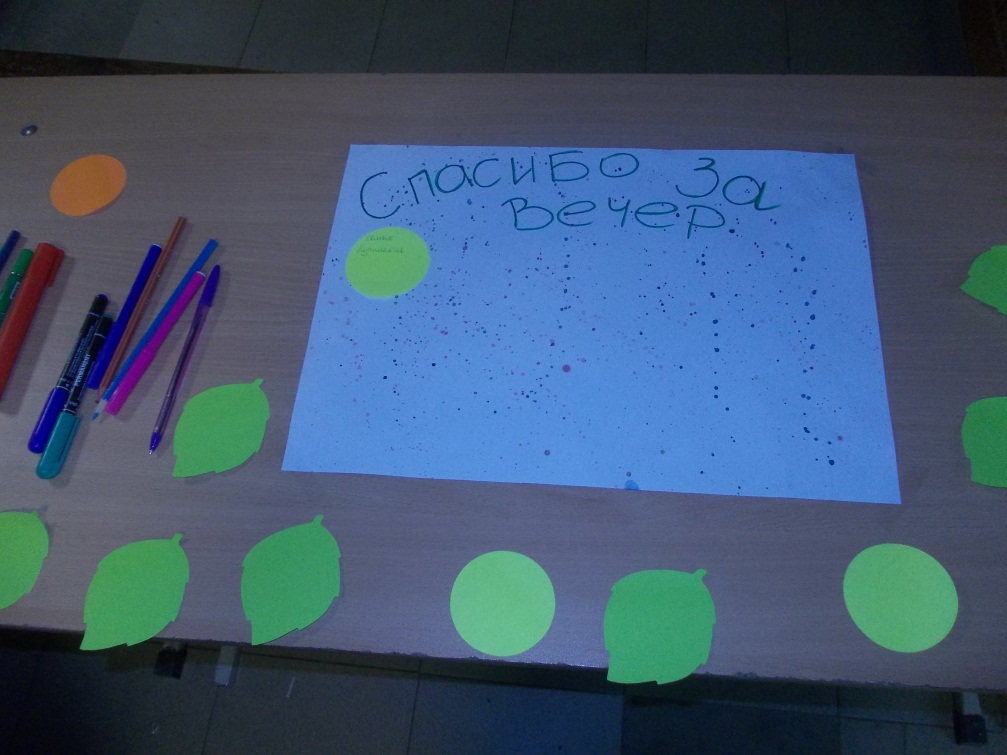 План родительского клуба на 2012-2013г
Профилактика ВИЧ-инфекции в молодежной среде (круглый стол)
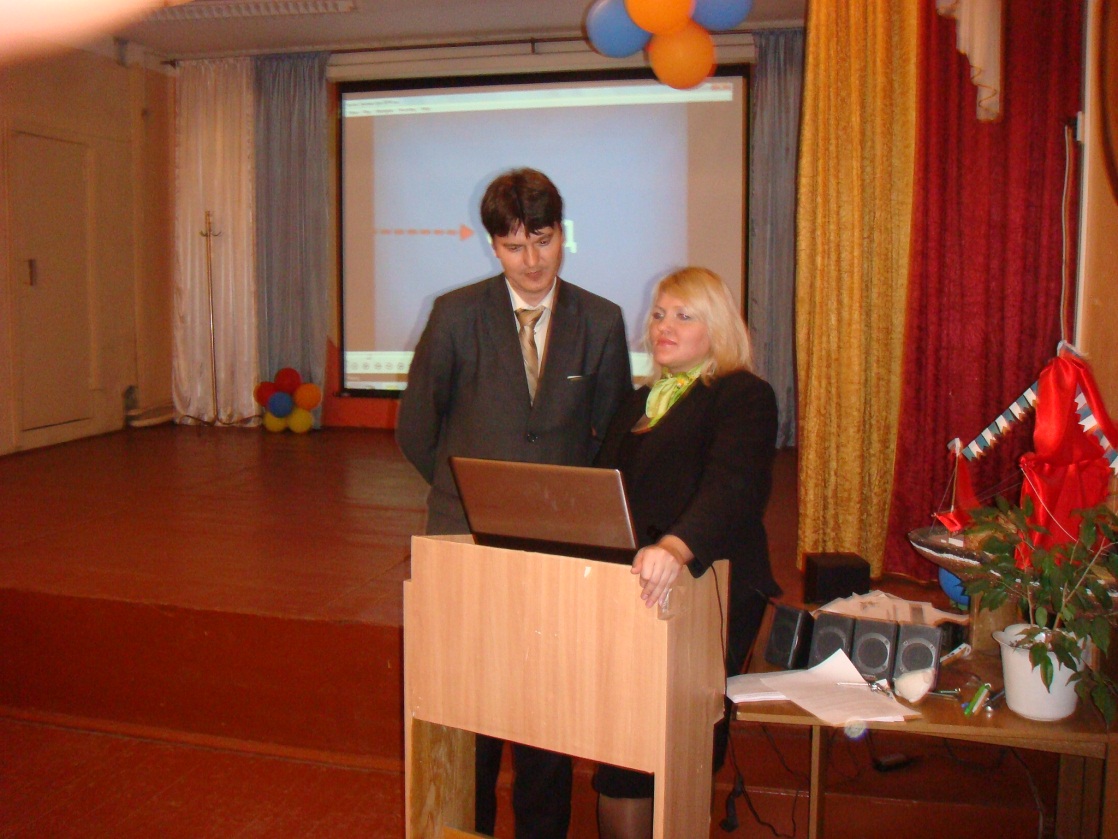 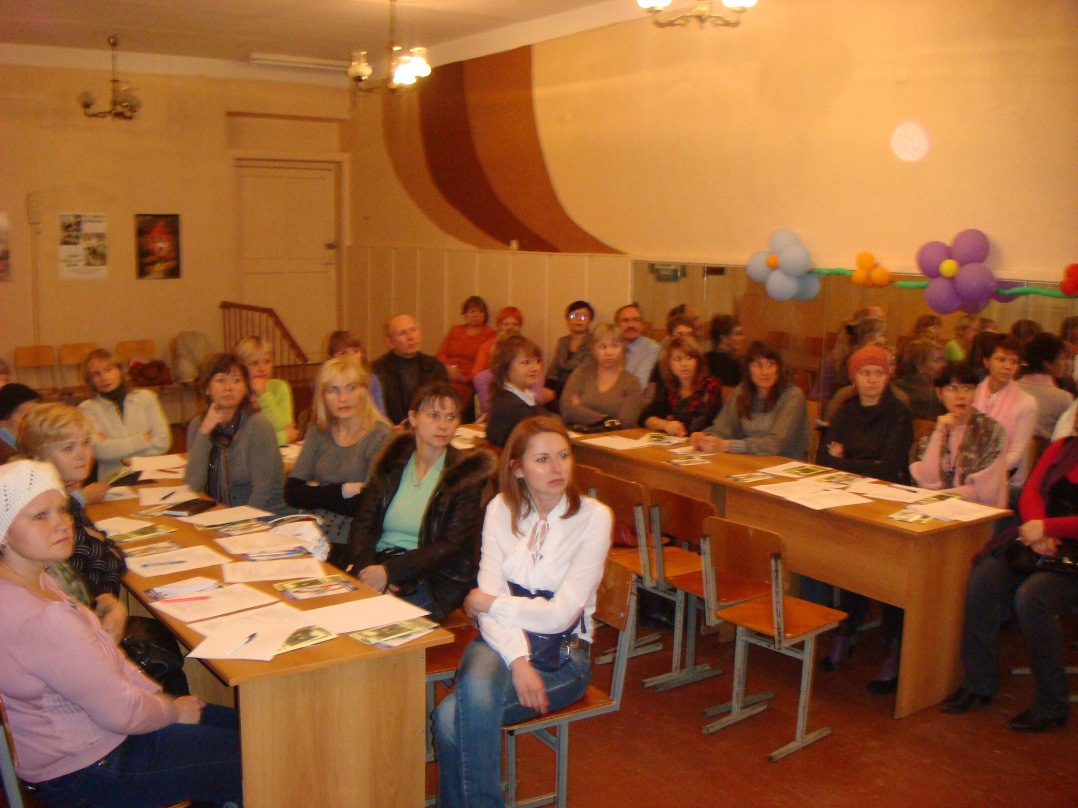